Chapter 8: Potential Energy & Conservation of Energy
(goes together with Chapter 7)
Reading assignment: 	Ch. 8.1 to 8.5
Homework 8 (due Friday, Oct. 19): 
QQ4, CQ7, OQ1, OQ2, OQ4, OQ7, AE7, AE8, AE11, 3, 6, 7, 4, 14, 15, 16, 22, 29, 40, 63
(Long - start early!)
Remember Homework 7.2 due on Tuesday, Oct. 9
One form of energy can be converted into another form of energy. 
   Conservation of energy 
  Conservative and non-conservative forces
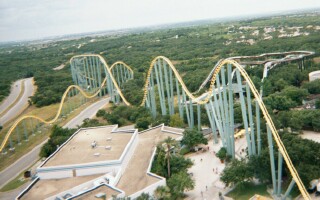 Potential energy U:  
Can be thought of as stored energy that can either do work or be converted to kinetic energy.  
When work gets done on an object, its potential and/or kinetic energy increases. 

There are different types of potential energy:
Gravitational energy
Elastic potential energy (energy in a stretched spring)
Others (magnetic, electric, chemical, …). Won’t deal with those here.
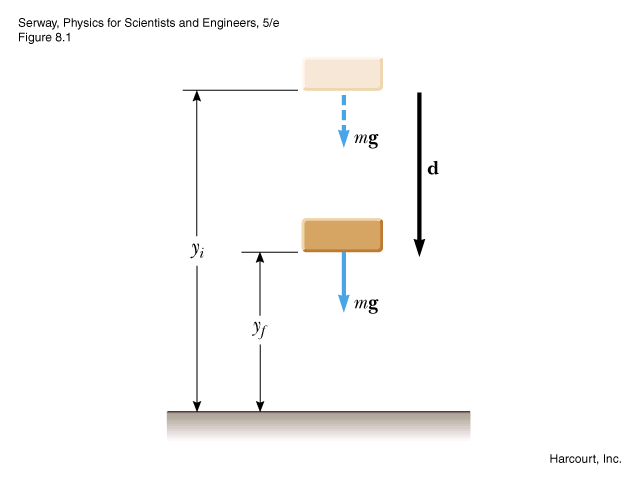 Gravitational potential energy:
- Potential energy only depends on y (height) and not on x (lateral distance)
Black board example 8.1
i-clicker
Michael Jordan is 1.98 m tall, has a mass of 100 kg, does a vertical leap of 1.00 m and dunks successfully.  
How much gravitational potential energy has he gained at his highest point?  
0 J
49 J
98 J
980 J
None of the above
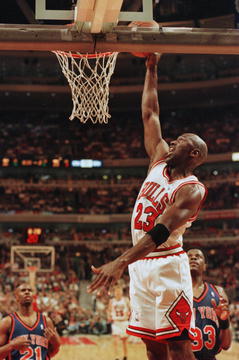 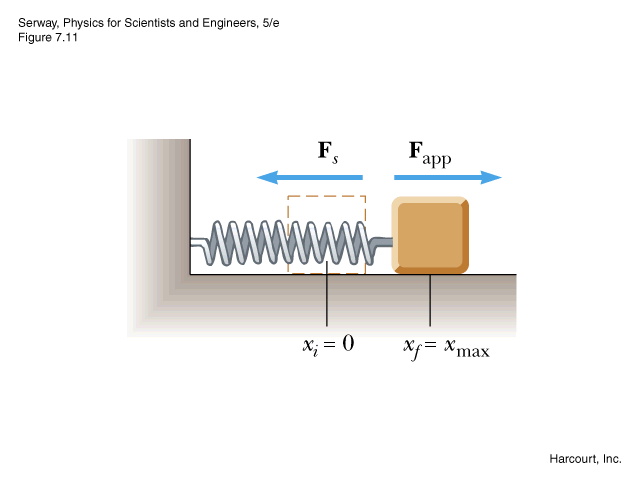 Work done by a spring:
xi
xf
Elastic potential energy stored in a spring:
The spring is stretched or compresses from its equilibrium position by x
Review important energy/work formulas:
Work:
= area under F(x) vs. x curve
Forms of energy:
Black board example 8.2
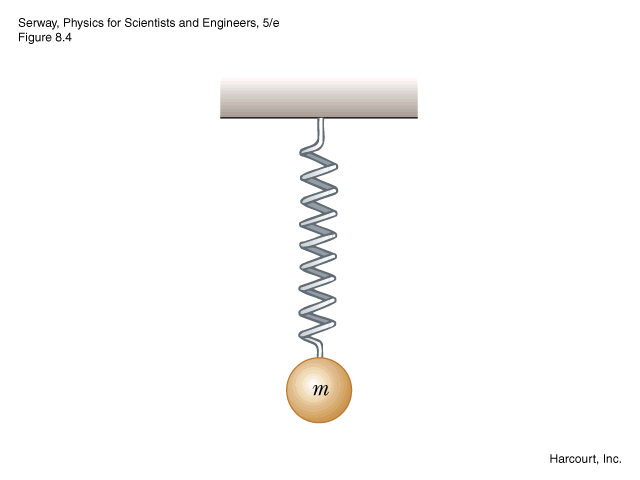 A mass m is bobbing up and down on a spring.
Describe the various forms of energy of this system.

Notice how one form of energy gets transformed into another form of energy.
Conservative and non-conservative forces
Conservative forces: 
Work is independent of the path taken.
Work depends only on the final and initial point.
Work done is zero if the path is a closed loop (same beginning and ending points.) 
We can always associate a potential energy with conservative forces. 
We can only associate a potential energy with conservative forces.
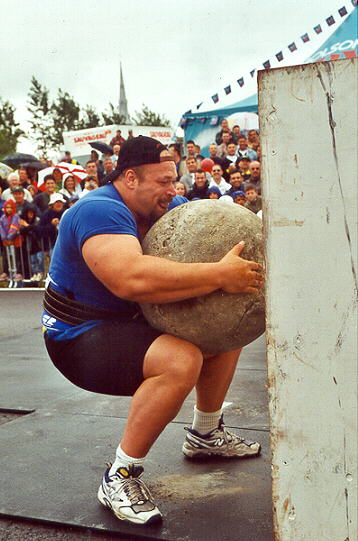 Work done by a conservative force: Wc = Ui – Uf = - DU
Examples of conservative forces:
_____________________________________________
Conservation of mechanical energy
If we deal only with conservative forces and 
If we deal with an isolated system (no energy added or removed):
Then, the total mechanical energy, E, of a system remains constant!
E… total energy
K… Kinetic energy
U… potential energy
The final and initial energy of a system remain the same:     Ei = Ef
Thus:
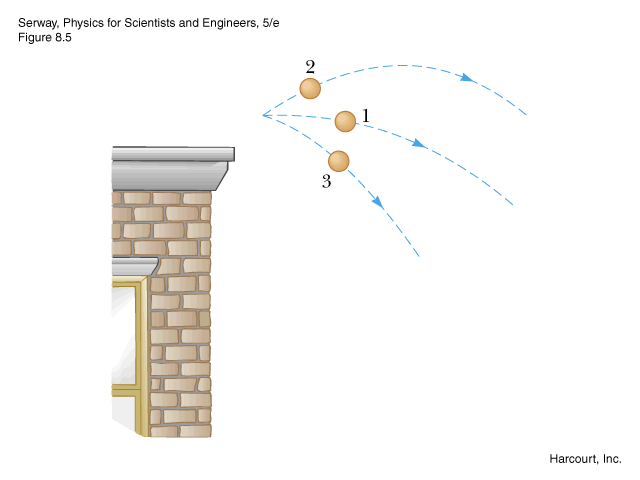 Black board example 8.3
i-clicker
Three balls are thrown from the top of a building, all with the same initial speed. (Ignore air resistance).  
The first is thrown horizontally, the second with some angle above the horizontal and the third with some angle below the horizontal.
Describe the motion of the balls. 
Rank the speed of the balls as they hit the ground. (Hint: use conservation of energy)
1 = 2 = 3
2 < 1 < 3
3 < 1 < 2
1 < 3 < 2
Black board example 8.4
i-clicker
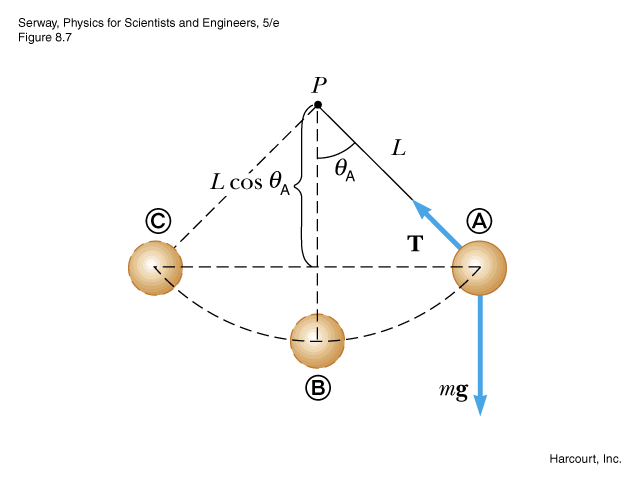 A bowling ball of mass m = 1kg is suspended from the ceiling by a cord of length L. The ball is released from rest when the cord makes an angle qA with the vertical.
Find the potential gravitational energy of the ball at point A (relative to point B) assuming a cord length L = 4 m and an angle qA = 27.7°.
Find the speed of the ball at the lowest point B
A)  1 m/s	B) 2 m/s	C) 3 m/s	D) 4 m/s	E) 5 m/s
The ball swings back. Will it crush the operator’s nose?
A) Yes	B) No		C) Depends on the size of the nose.
Black board example 8.5
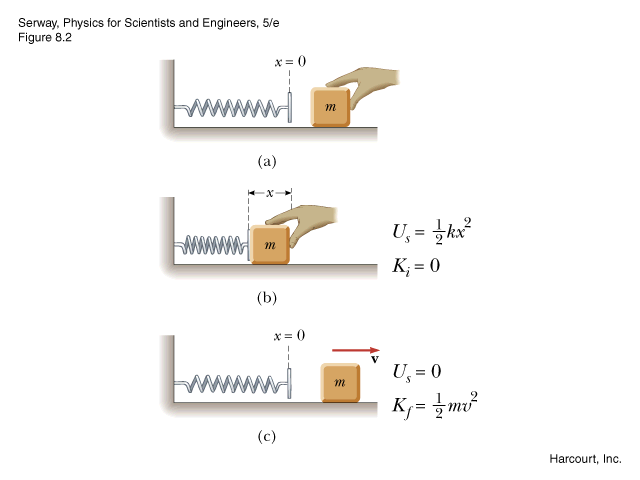 A block of mass 0.50 kg is placed on top of a light, vertical spring with k = 1000 N/m and pushed downward so that the spring is compressed by 0.10 m. After the block is released from rest, it travels upward and then leaves the spring. 
To what maximum height above the point of release does it rise? 
Assume there are no frictional losses.
h = ?
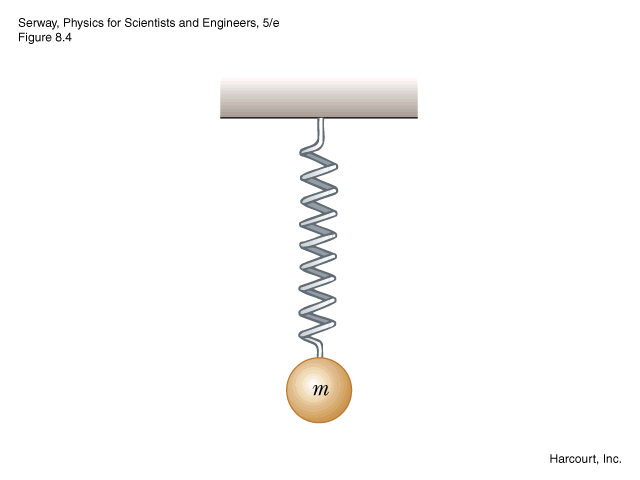 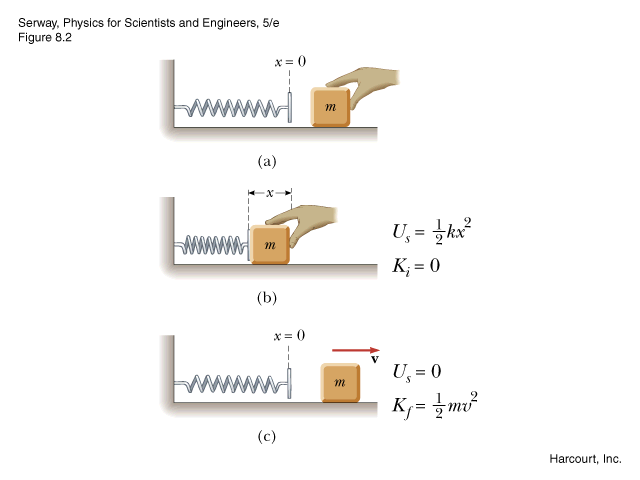 Conservative and non-conservative forces
Non-conservative forces:
A force is non-conservative if it causes a change in mechanical energy; mechanical energy is the sum of kinetic and potential energy.  



Example: Frictional force. 
  This energy cannot be converted back into other forms of energy (irreversible). 
  Work does depend on path.
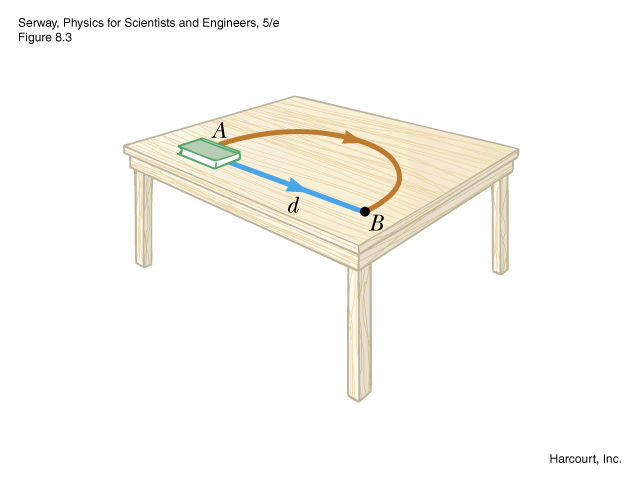 Sliding a book on a table
Work done by non-conservative forces
1.  Work done by an applied force.
(System is not isolated)

An applied force can transfer energy into or out of the system.  

Example. Applying a force to an object and lifting increases the energy of the object.
Work done by non-conservative forces
2. Situations involving kinetic friction.
(Friction is not a conservative force).  

Kinetic friction is an example of a __________________ force. 
If an object moves over a surface through a distance d, and it experiences a kinetic frictional force of fk it is loosing kinetic energy
Thus, the mechanical energy (E = U + K) of the system is reduced by this amount.
Black board example 8.6
A 10.0 kg block is released from rest at point A in the figure below. The track is frictionless except for the portion between points B and C, which has a length of 6.00 m and a frictional coefficient of 0.3. The block travels down the track, and hits a spring of force constant 2500 N/m.
How far does the spring get compress as the block comes momentarily to a stop?
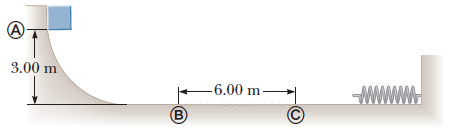 Power is the rate at which work is done, or energy expended:
Average power (work done per time interval Dt):
The power can also be expressed as:
Dot product
Power (review)
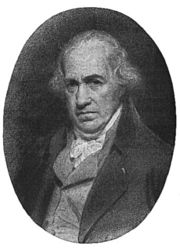 The units of power are joule/sec (J/s) = Watt (W)
James Watt (1736-1819); Scottish inventor and engineer whose improvements to the steam engine were fundamental to the changes wrought by the Industrial Revolution.
(from Wikipedia)
(1 horsepower = 746 W)
Black board example 8.7; i-clicker
An elite endurance athlete (mass 70 kg) has a power output of 450 W (at the aerobic threshold).
At maximum exertion (maximum power output), how long will it take him to climb Pilot Mountain (~330 m vertical elevation); ignore air resistance?
~500 s		B)  ~600 s
C)  ~700 s		D)  ~800 s
E)  ~900 s
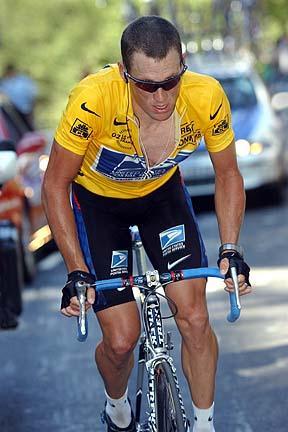 (Power output for a good athlete is 200 – 300 W at the aerobic threshold)